Higgs combination toward CDR
ZhangKaili
IHEP
2017-07-12
Outline
2017/7/23
2
Combination: motivation
Old individual analysis
Correlations between channels not taken into account
Treat ZH backgrounds wrongly 
One channel’s ZH bkg is another channel’s signal, should combine together.
Systematic uncertainties are difficult to address
Combination measurement 
Uniformed, simultaneous fit framework
Can easily include necessary correlations/uncertainties
Extensibility for making different assumptions
2017/7/23
3
Fit techniques
2017/7/23
4
Fit techniques
pdf shape is fixed all the time.
2017/7/23
5
Channels Table (now 36)
Observed=tagged signal after cutflow and in asimov fit range.
All events are normalized to 5ab-1.
2017/7/23
6
Individual analysis intro
2017/7/23
7
In Baiyu’s result, also, the shape of bkg is fixed.
Which means we have a wonderful understanding with bkg, which may be more suitable for CEPC.
2017/7/23
8
A cut flow on qqqq
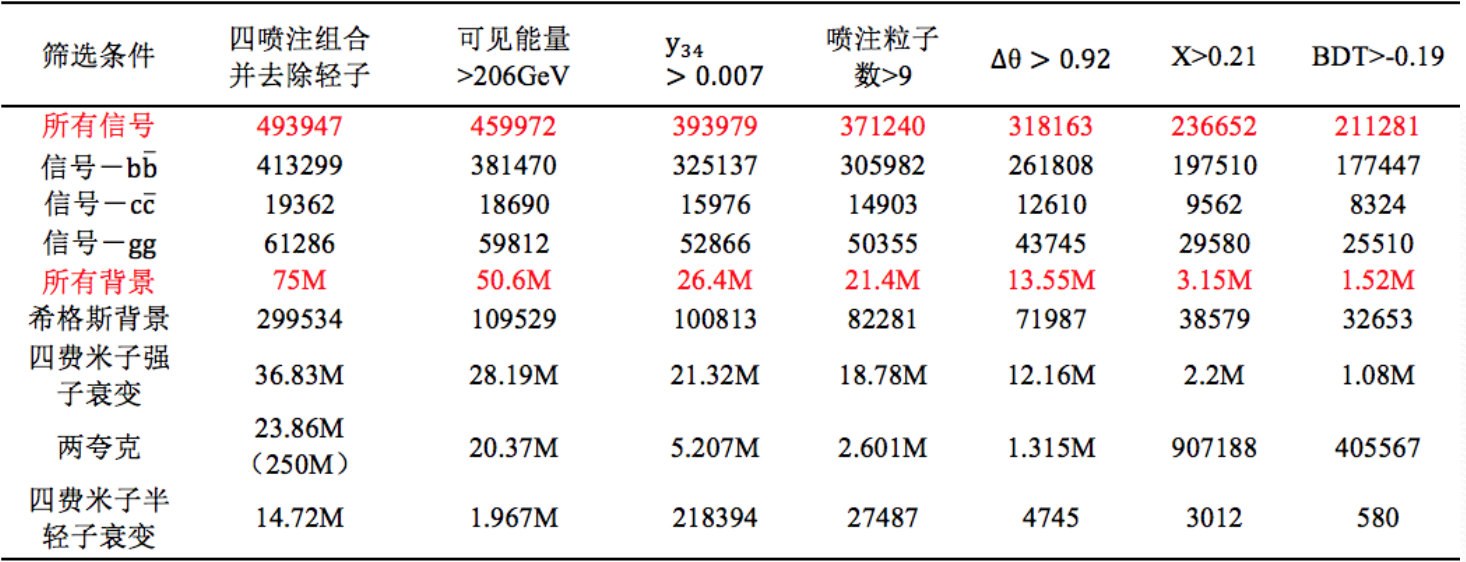 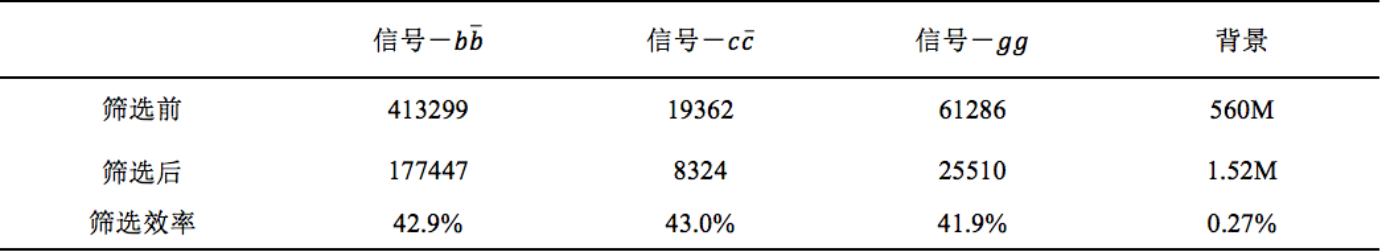 huge bkg events (1520000)
will reduce the performance.

if bkg is float, the precision can be worse in qqqq:
(0.96%, 12.1%, 18.9%)
2017/7/23
9
Now, we can use either mass spectrum or template as observables.
In old sample, bb/cc/gg is separated(which is not realistic.) and bkg is not complete.
Now in a single channel, as bb/bkg large, cc/gg events limited,
qqbb 170000, qqcc 8000, and bkg ~1520000.
the fit is unstable/ performance is vary poor now.
Fixing……
Other channels not influenced.
In theory this result is all the same with Baiyu’s result.
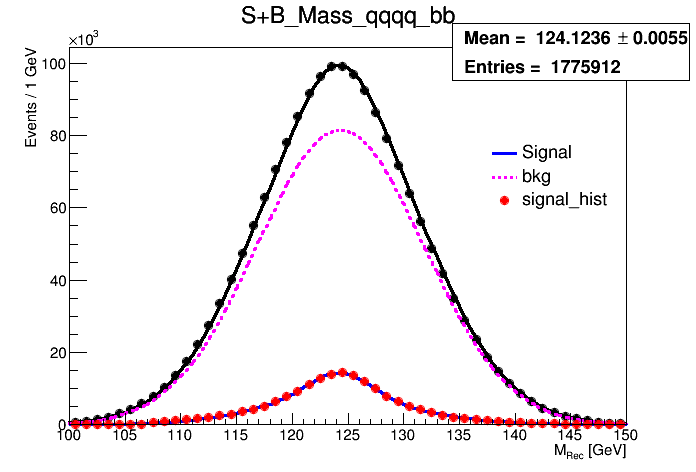 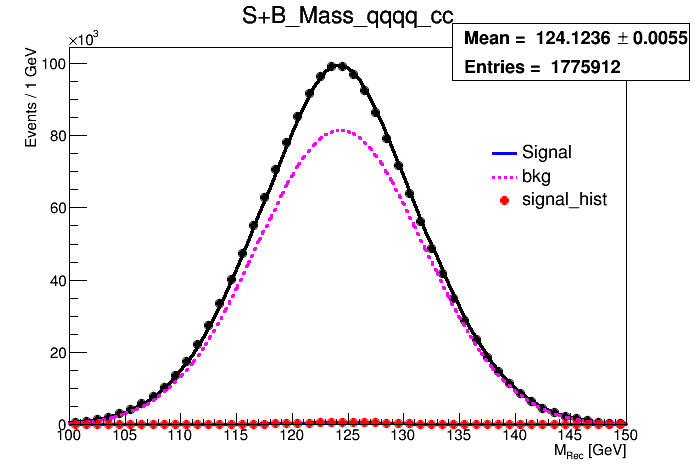 Black line&dot: Asimov s+b pdf&data
Blue line: signal pdf
Red  dot:  signal mc sample
Ping dash: SM bkg
2017/7/23
10
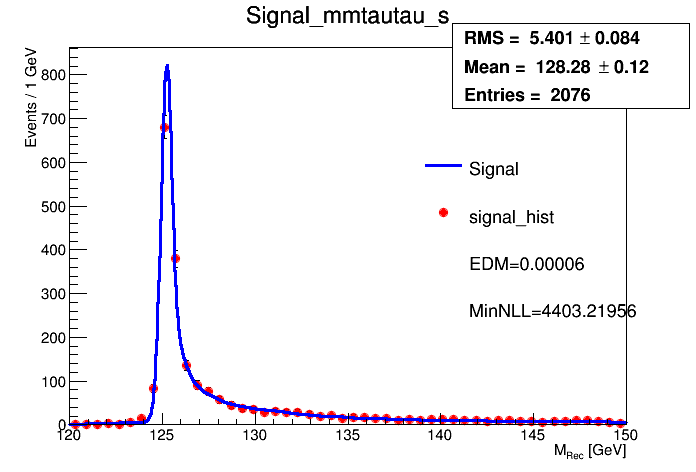 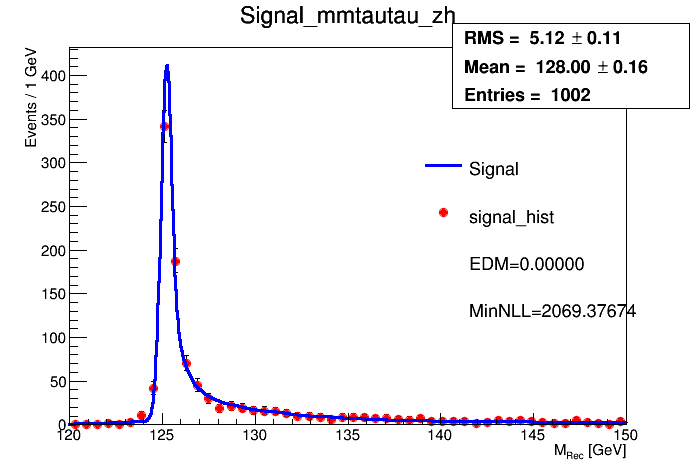 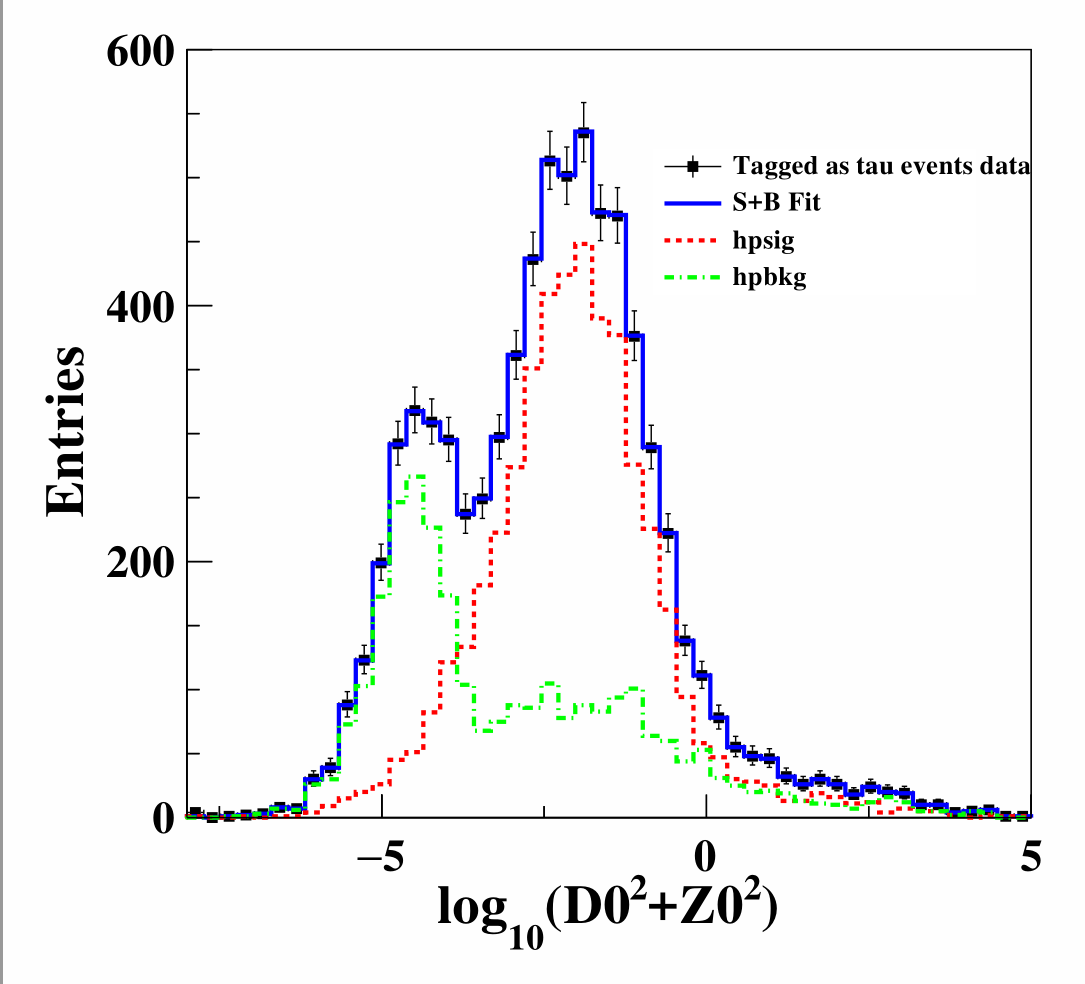 2017/7/23
11
WW
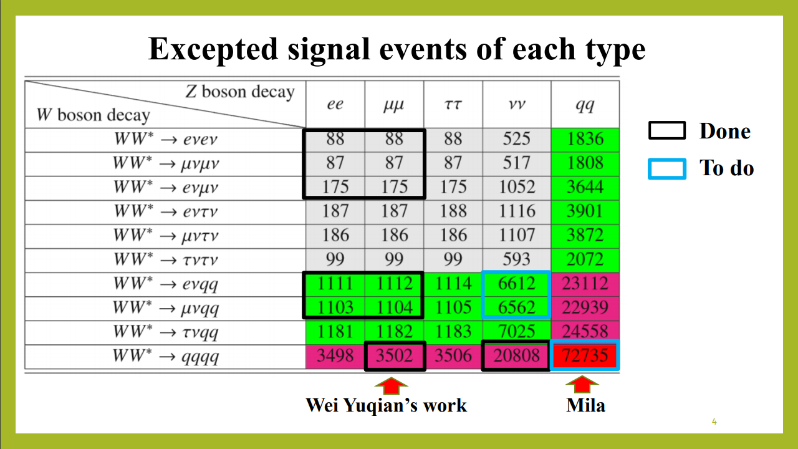 Pre_CDR’s result contains:





Currently have 11 channels of WW (with box)
Data entry is different with Pre_CDRs’.
Others are undergoing
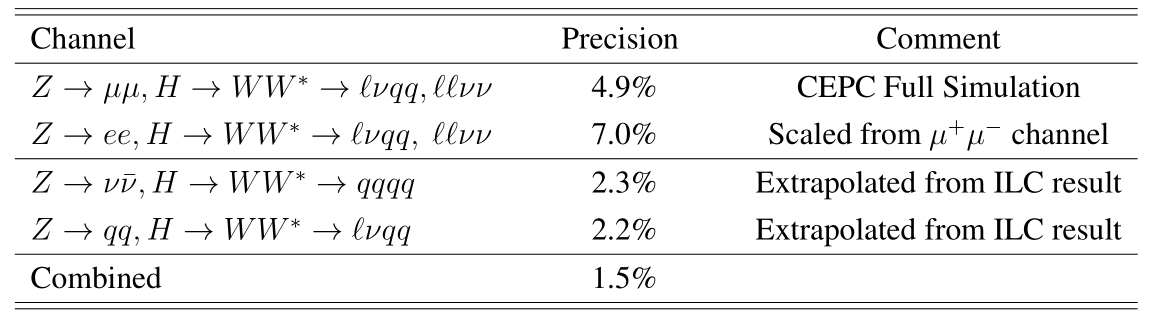 Libo’s summary
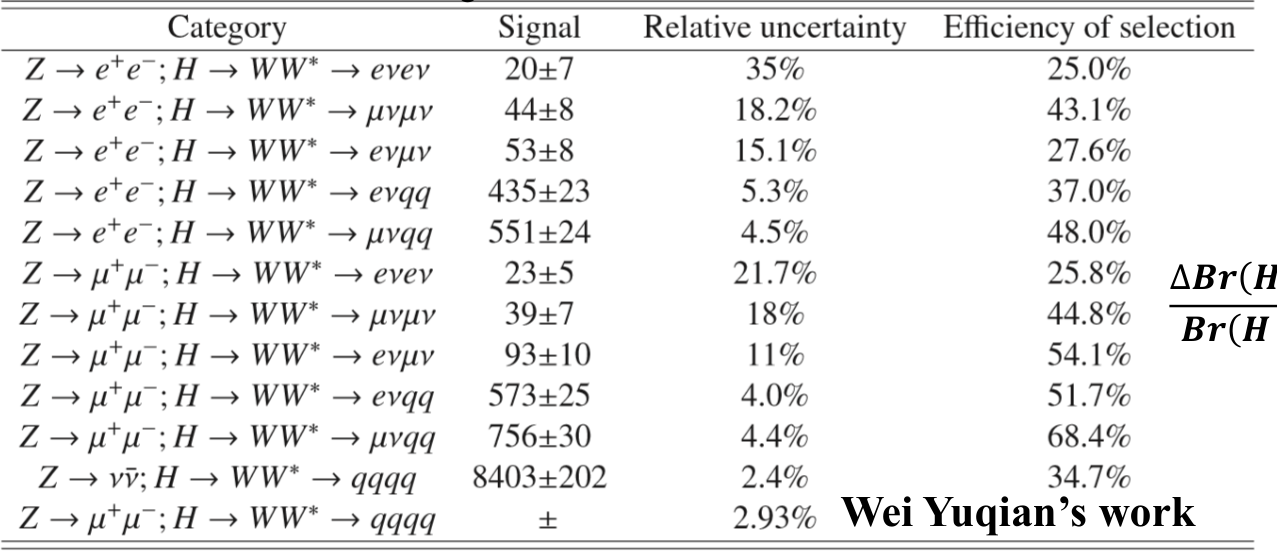 2017/7/23
12
ZZ
3 final Z, one off-shell.
Pre_CDR’s result from extrapolating the FCC-ee.
Now has 3 channels clear and easy to study
Others are rather difficult; undergoing by Yuqian.
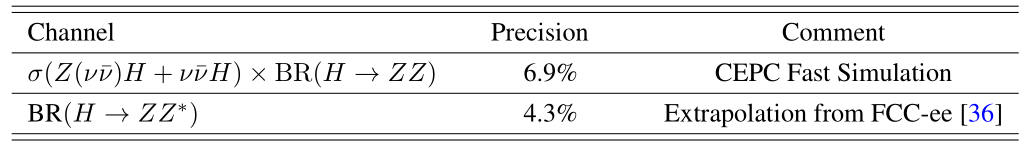 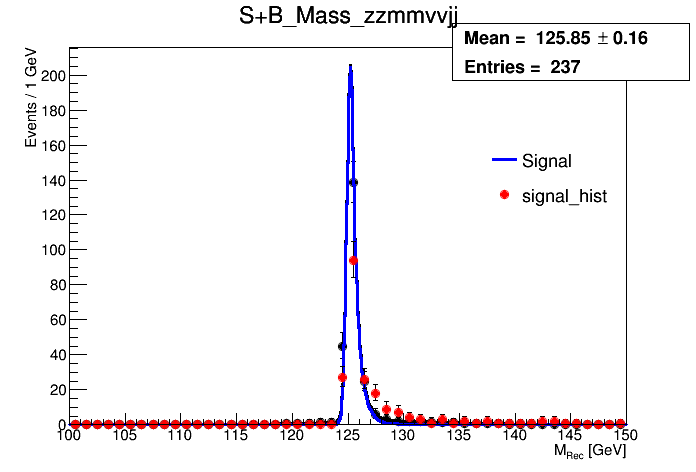 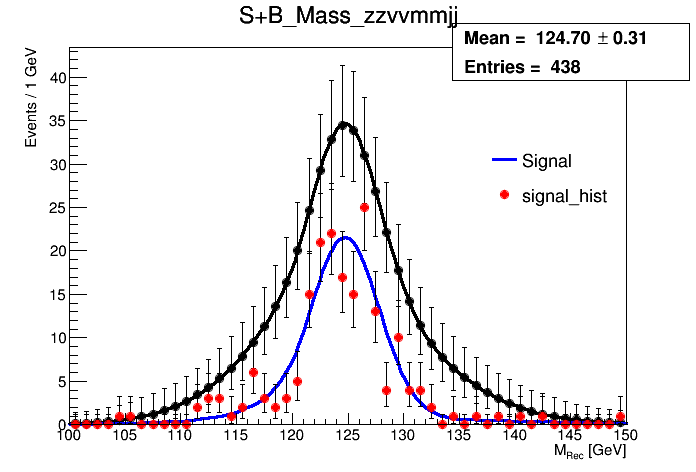 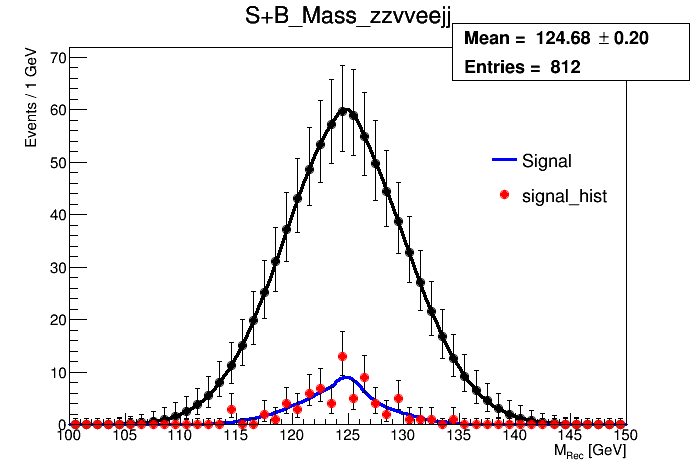 2017/7/23
13
Signal events comparison
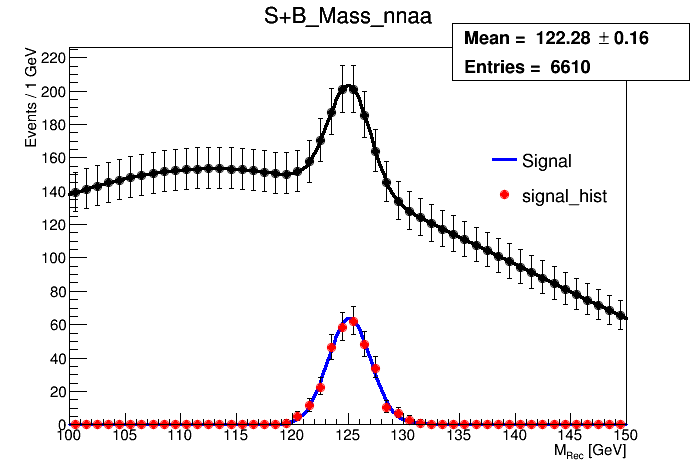 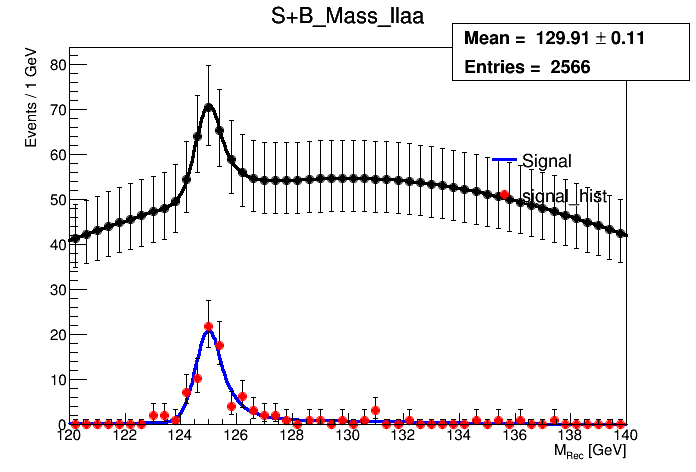 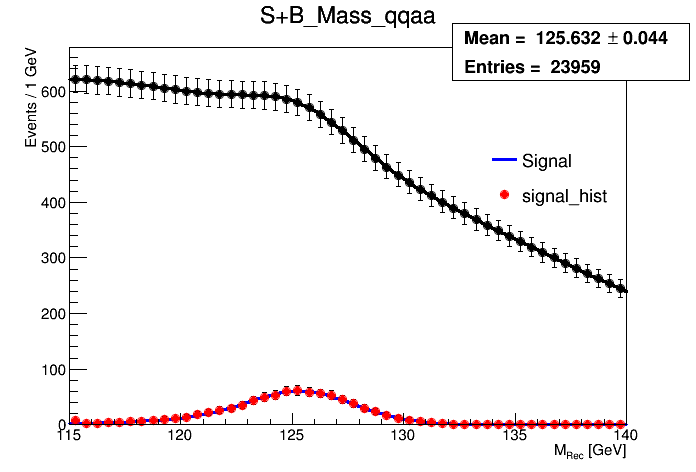 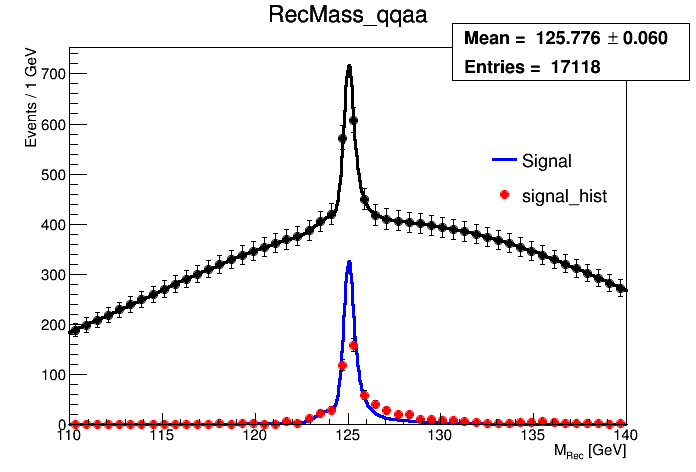 Old plot for qqrr,
totally different.
2017/7/23
New plot for qqrr
14
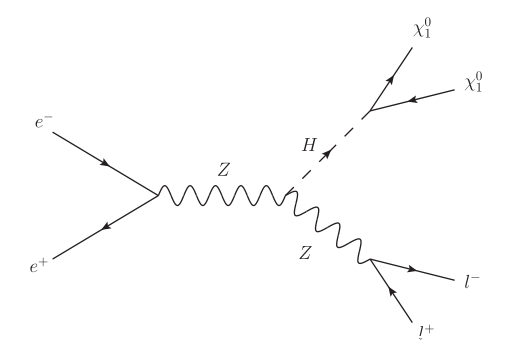 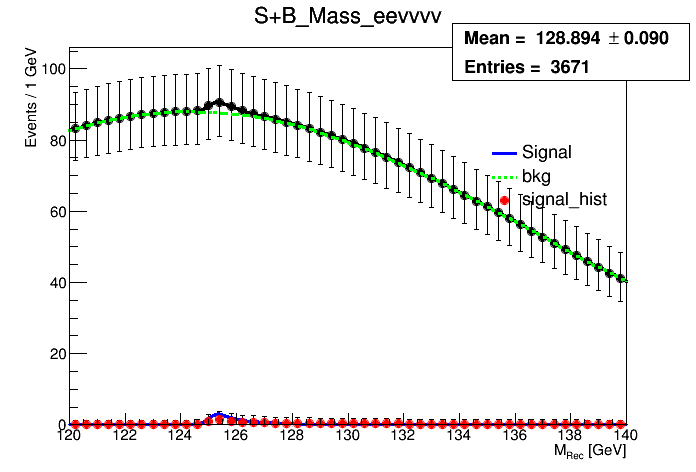 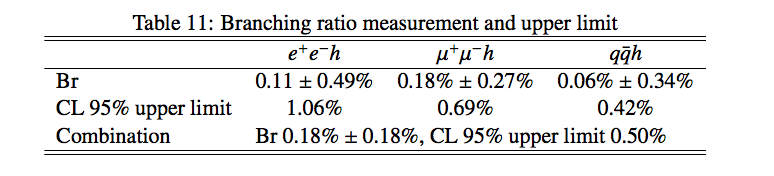 2017/7/23
15
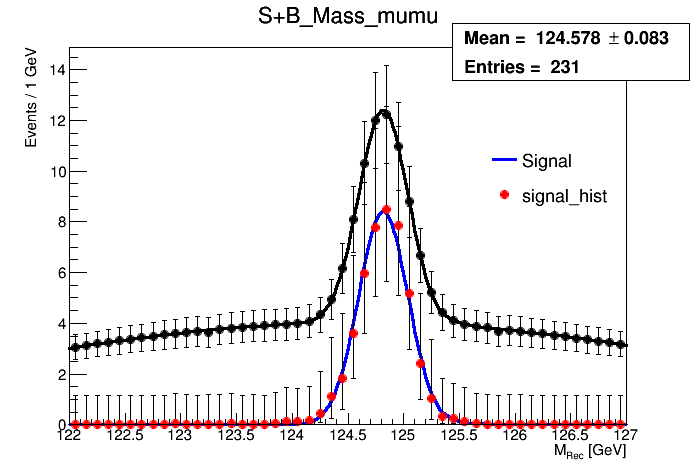 2017/7/23
16
bb/cc/gg use Baiyu’s result
2017/7/23
17
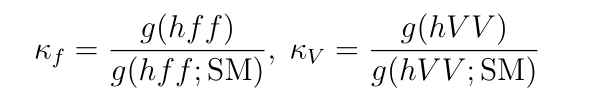 2017/7/23
18
2017/7/23
19
Pre_CDR’s result from Michael Peskin’s codes, totally theoretic calculation.
(most stats. dependent)

Mine from MC sample.
2017/7/23
20
Add pseudo data
2017/7/23
21
2017/7/23
22
To dos
2017/7/23
23
Thanks for your attention!
Manqi’s summary on LHEP 2017
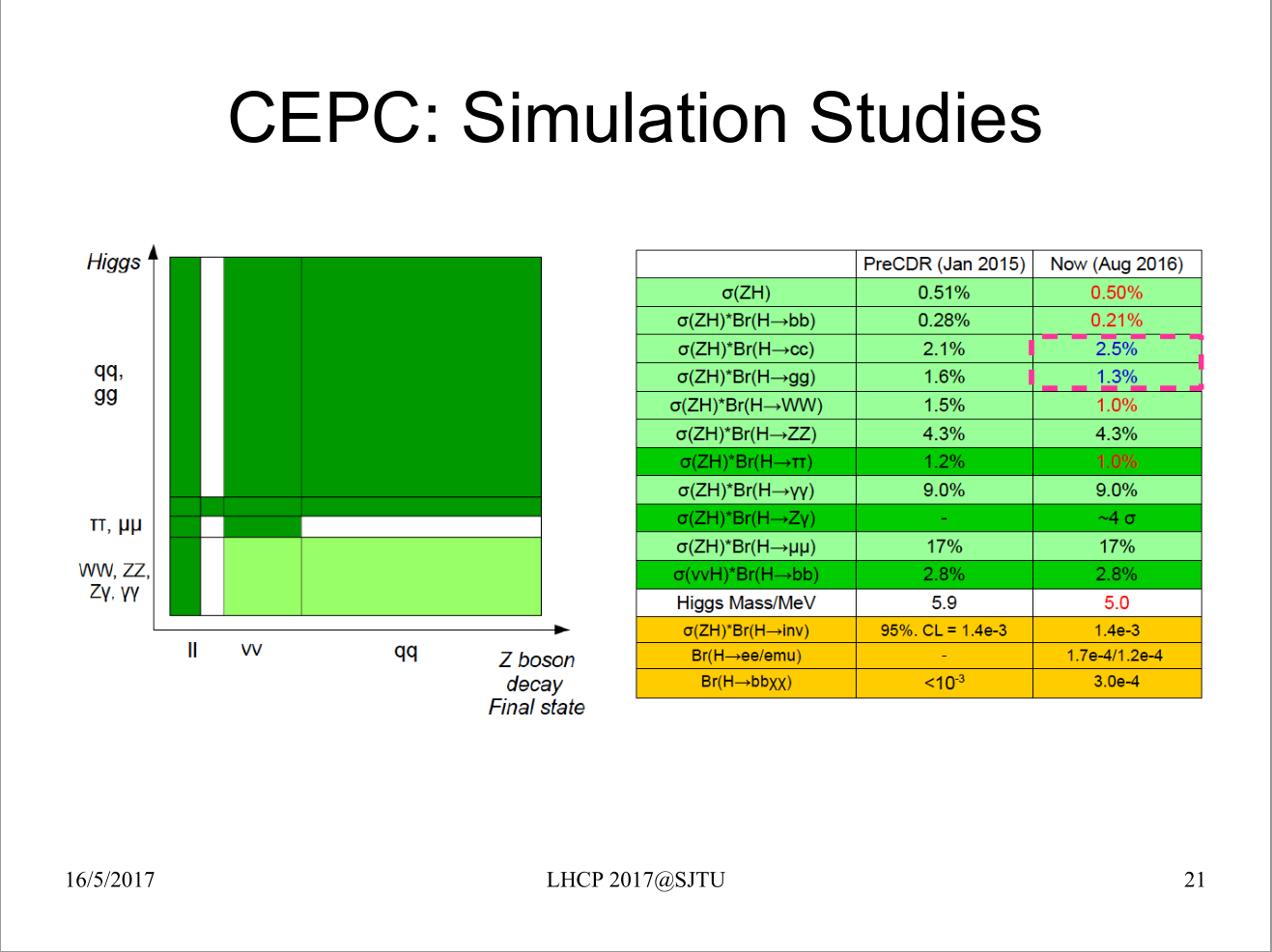 2017/7/23
25